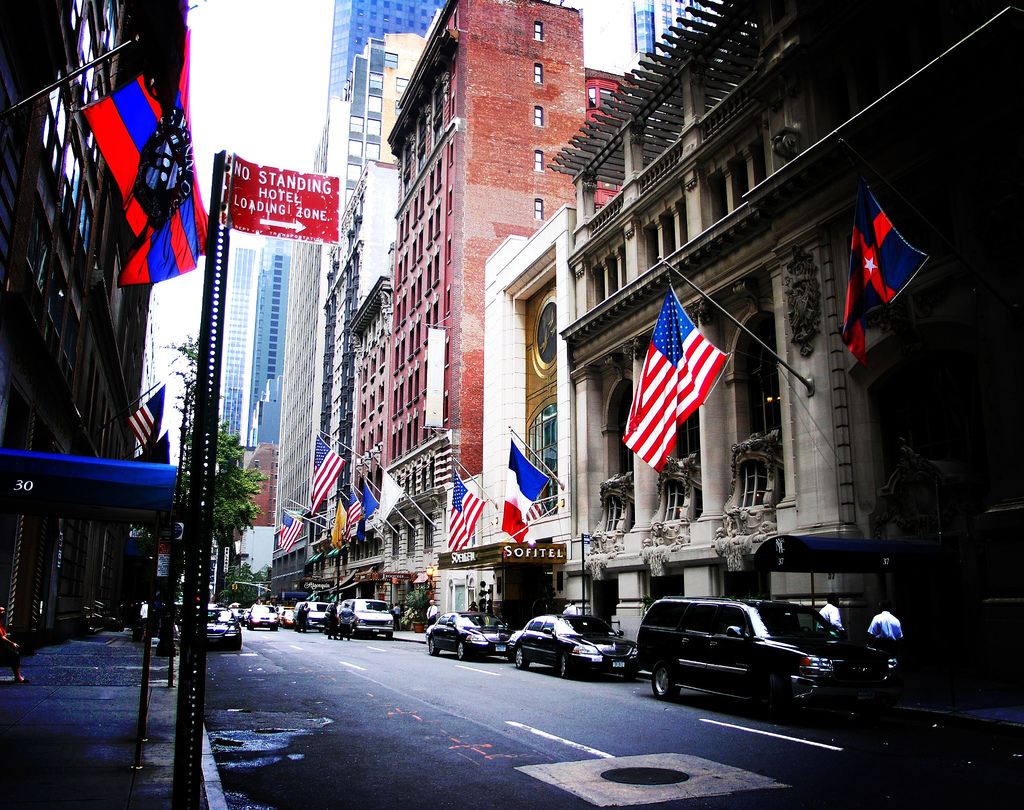 Proč právě USA
Co je Fulbright
Stipendia pro studenty
Ostatní stipendijní programy

Poradenské služby
Fulbrightova stipendia pro studium a výzkum v USA
Studium v usa
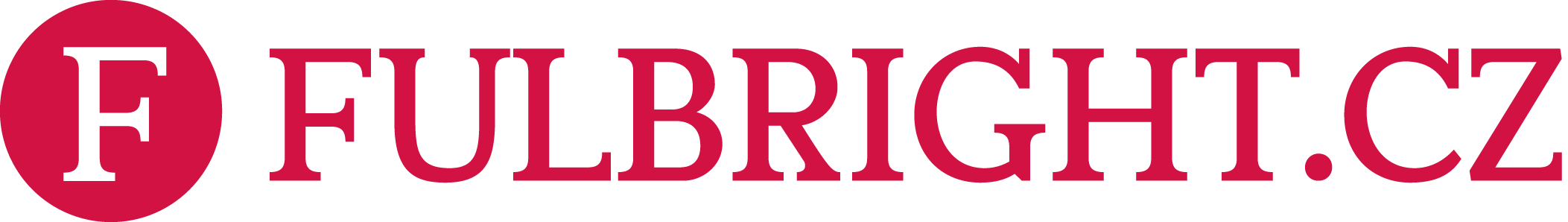 Eusebio Perdiguero, NY 6         Flickr.com
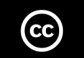 [Speaker Notes: Both]
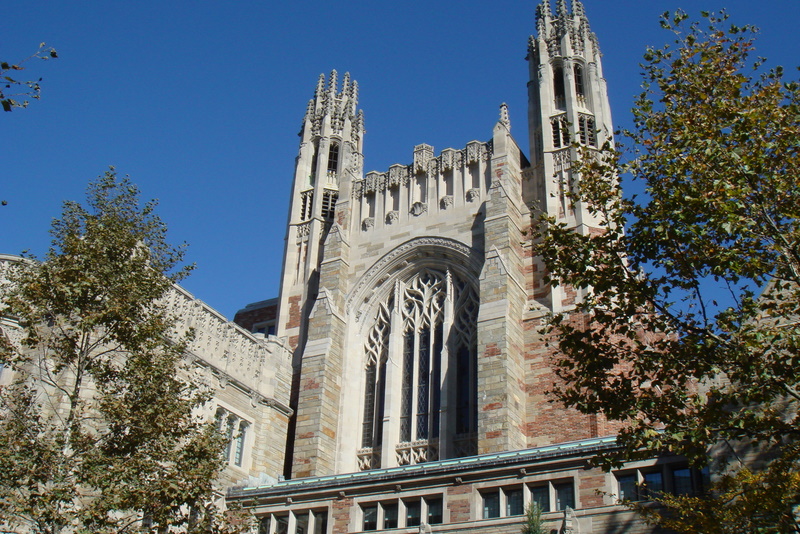 Špičkoví odborníci, prestižní školy

Vysoká úroveň vědy a výzkumu
Výborné materiální vybaveníKritické myšlení a samostatná práce

Flexibilita a interdisciplinarita

Kulturní diverzita a globální pohled
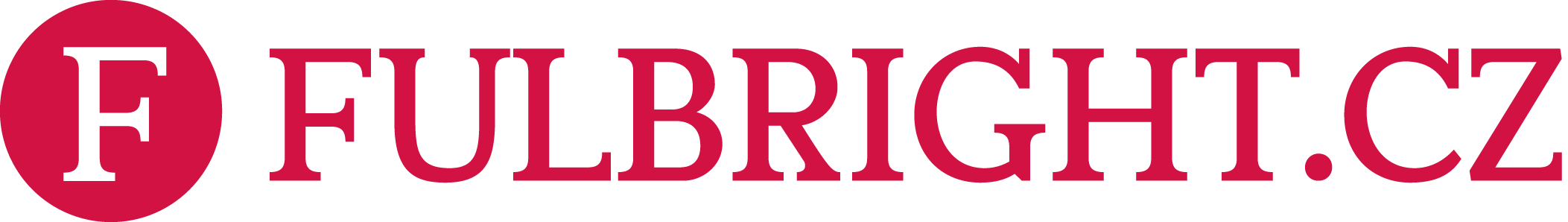 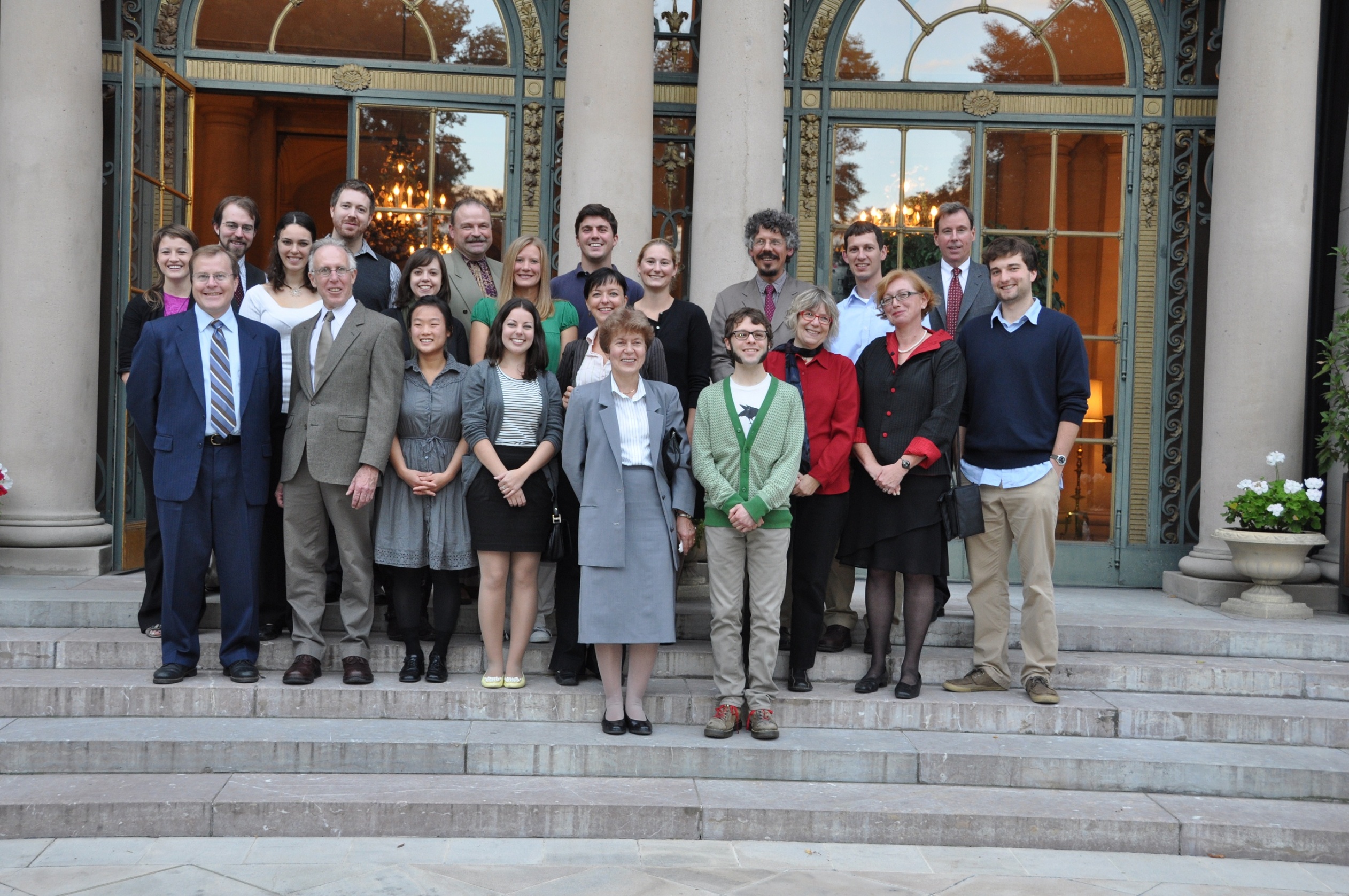 Vládní stipendijní program

V USA od roku 1946

Komise v ČR od roku 1991

Funguje oběma směry

Více než 1 300 stipendistů
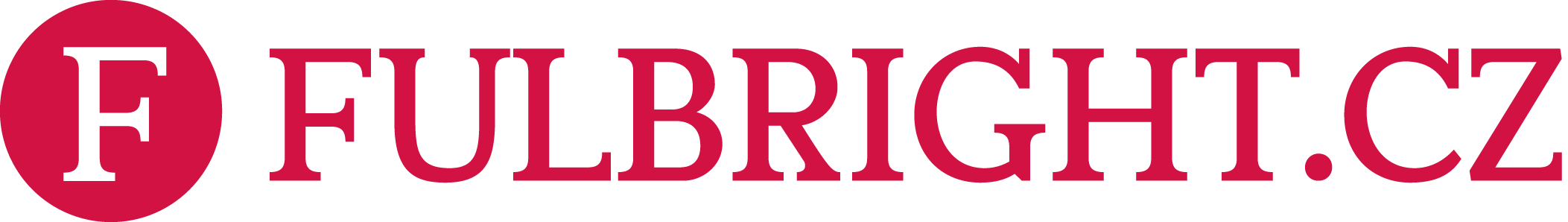 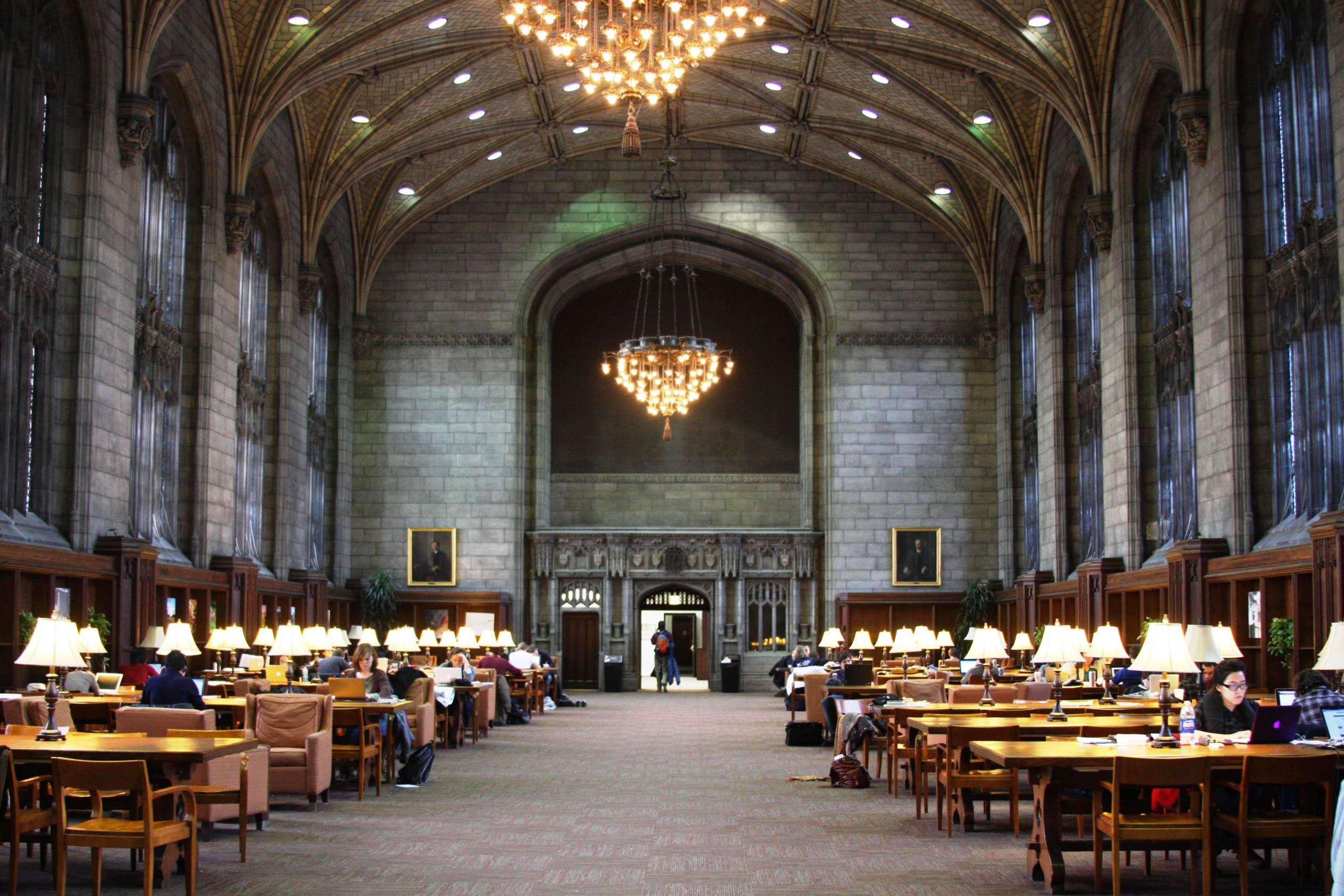 Prestiž

Štědrost

Flexibilita
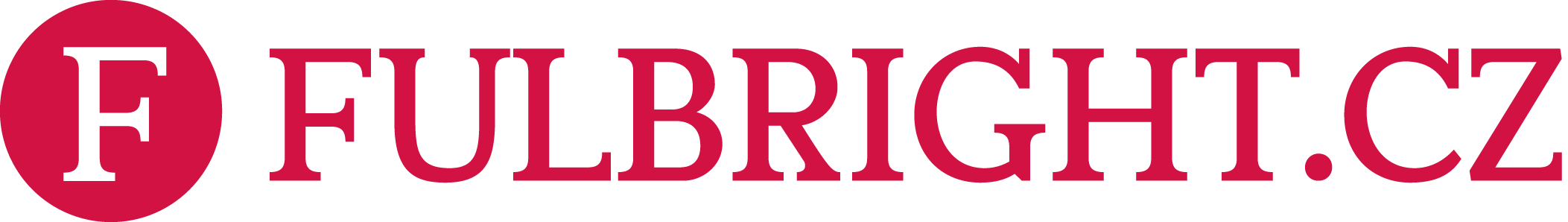 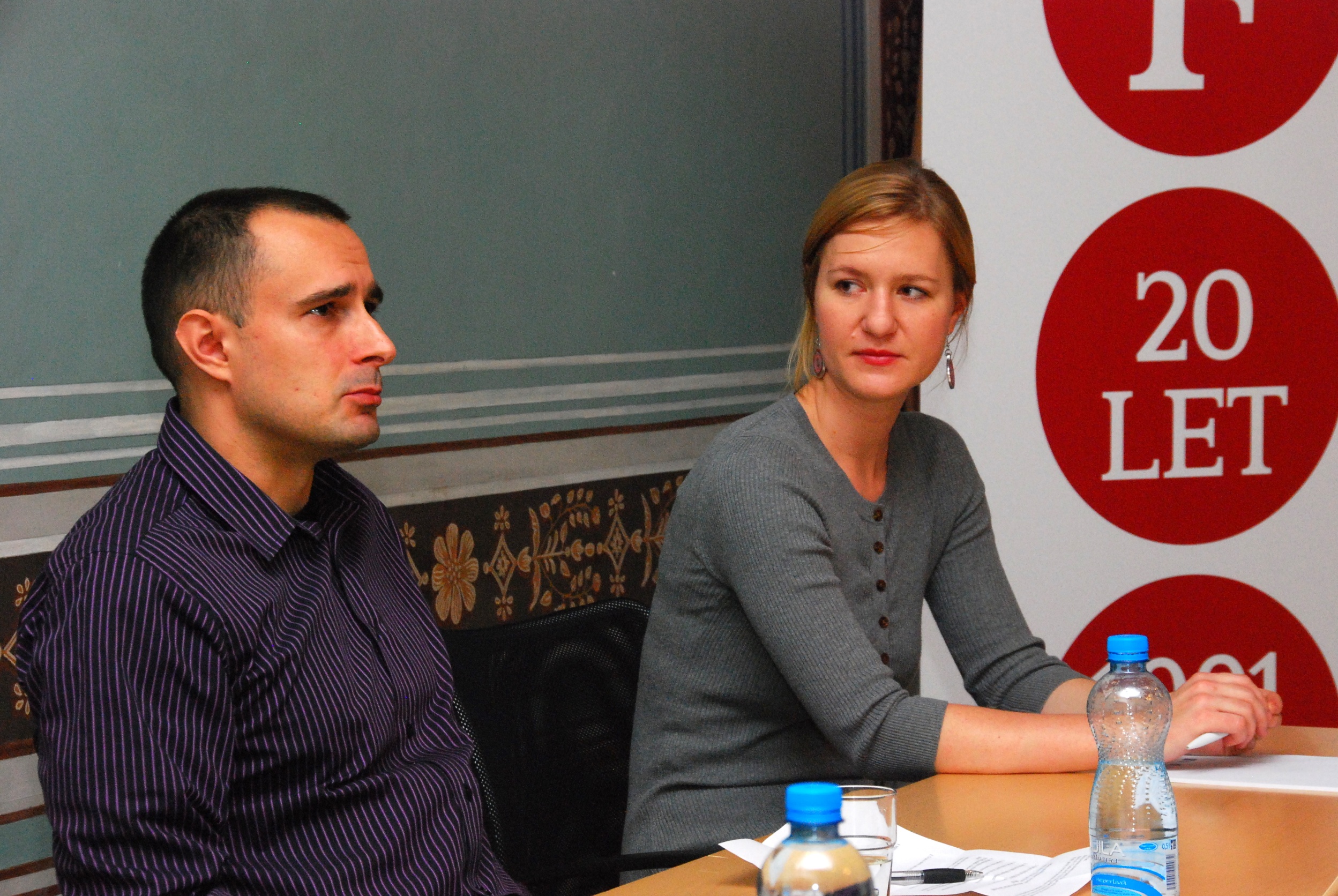 Získejte zkušenost, která vám změní život a otevře nové možnosti
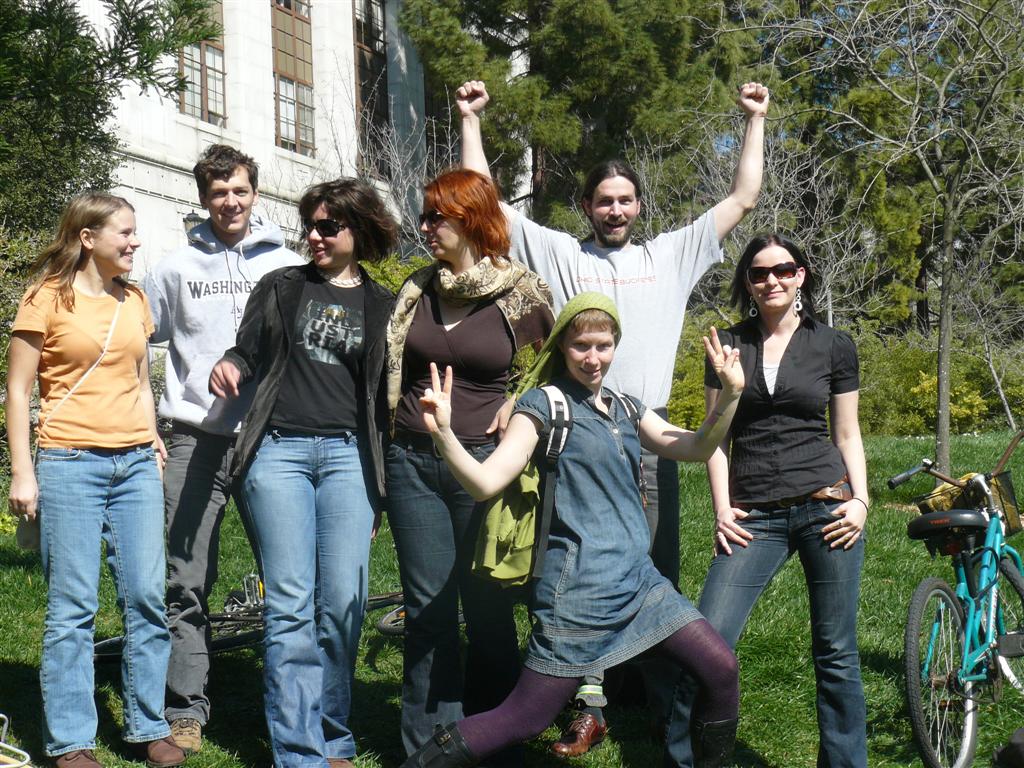 České občanství 

Trvalý pobyt v ČR

Velmi dobrá znalost angličtiny

Pokročilý stupeň studia
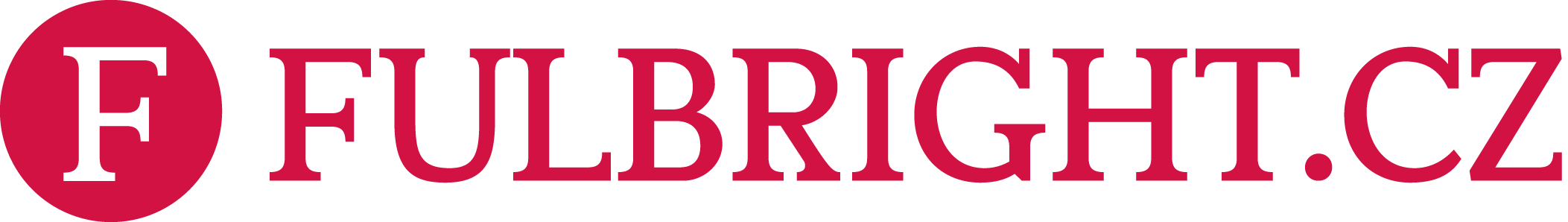 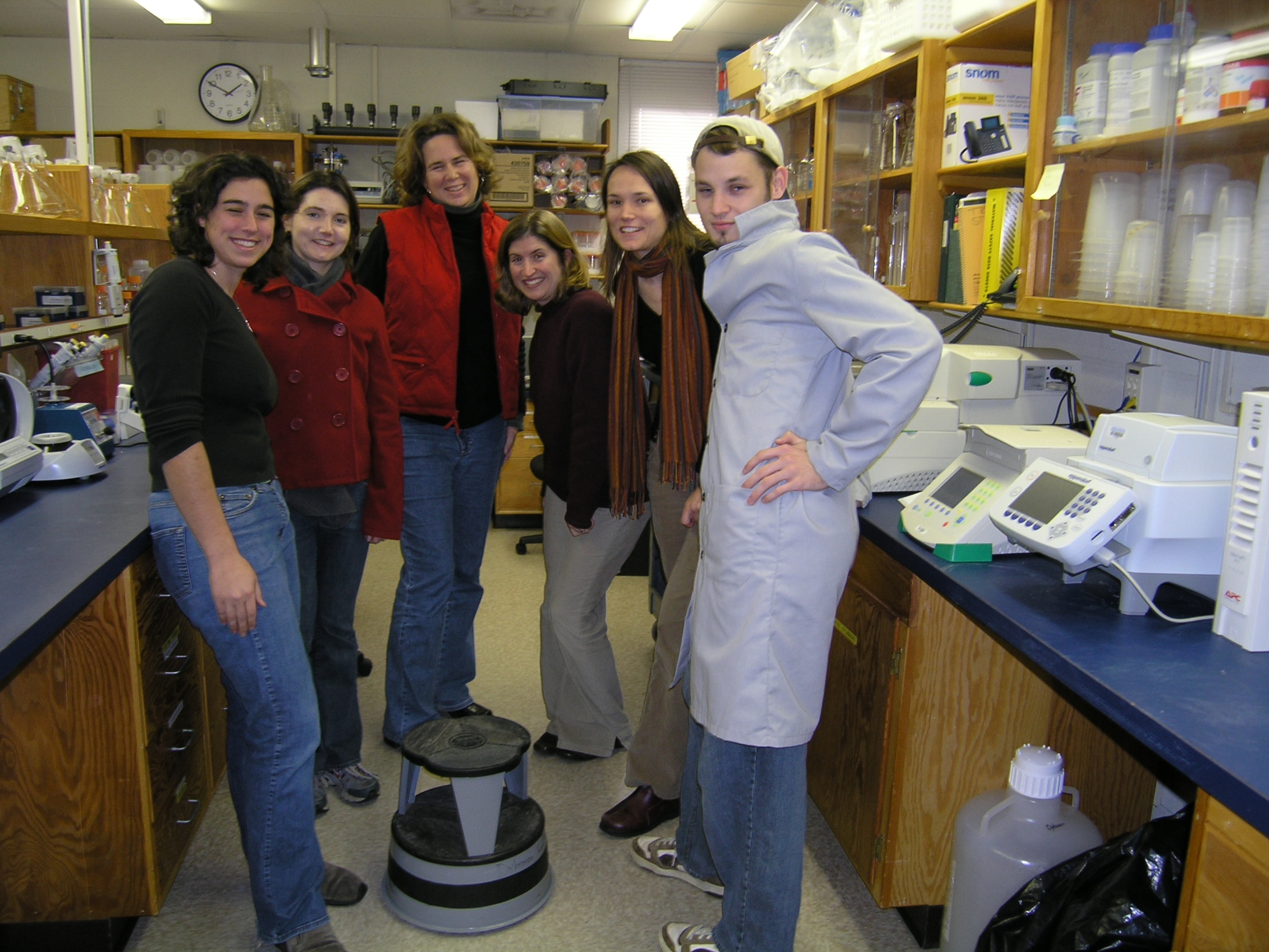 Výzkumná stáž 
Studium celého navazujícího programu 
Studijní stáž
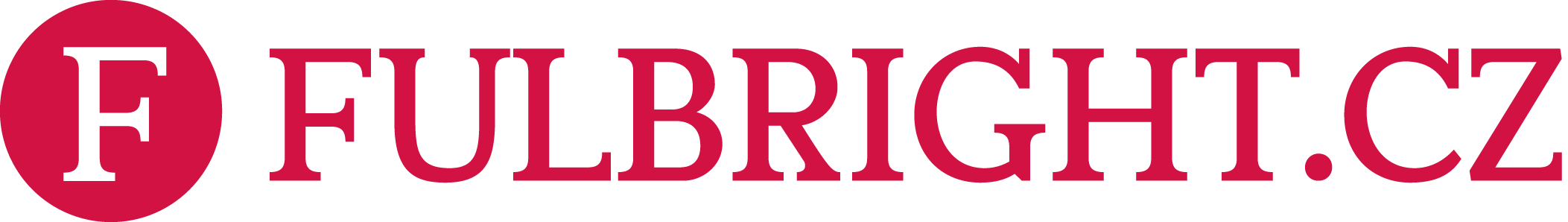 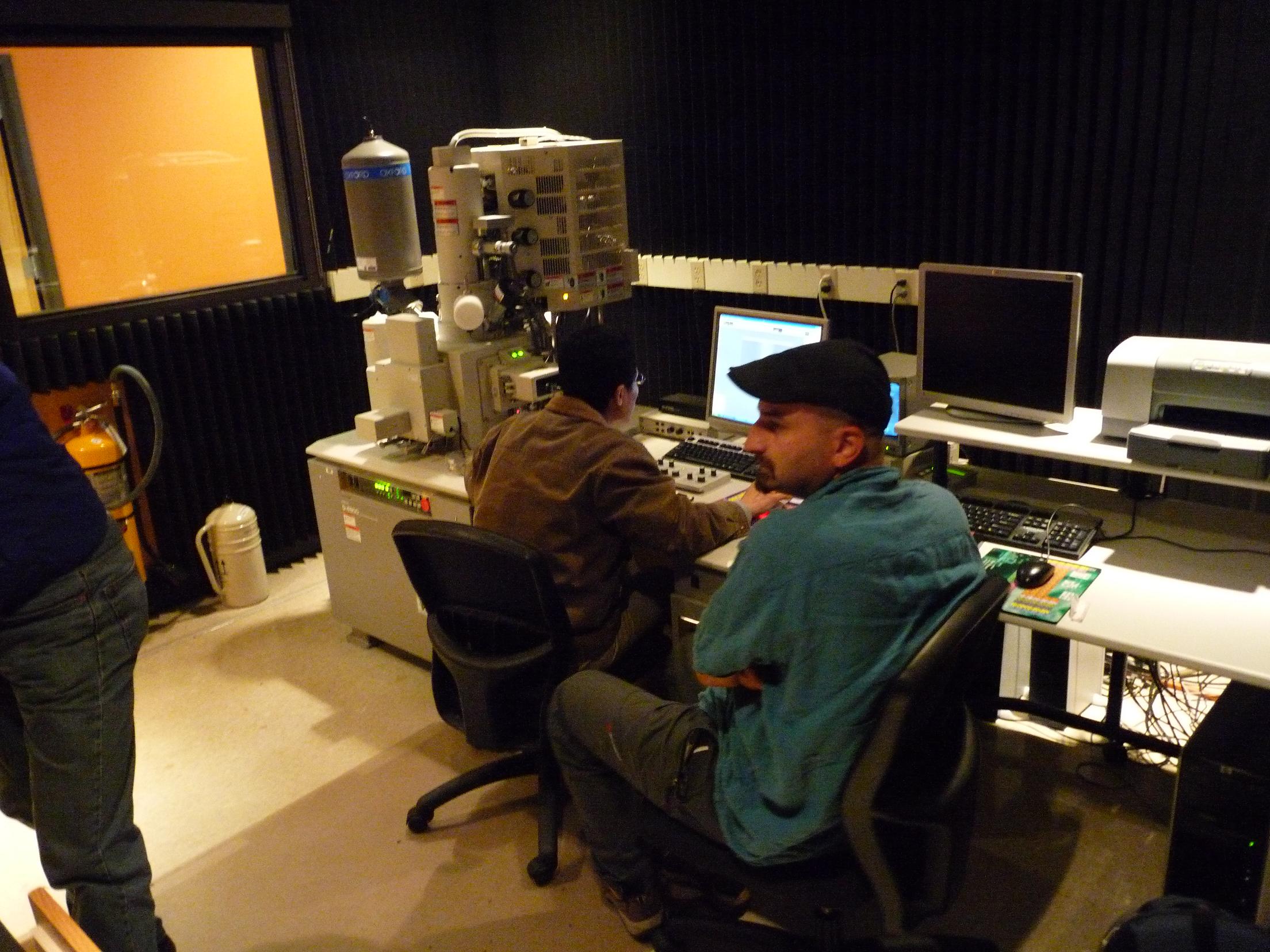 Stipendium pro (post)graduální studiuma výzkum
Detaily

Fulbright-Masarykovo stipendium pro doktorandy
Detaily
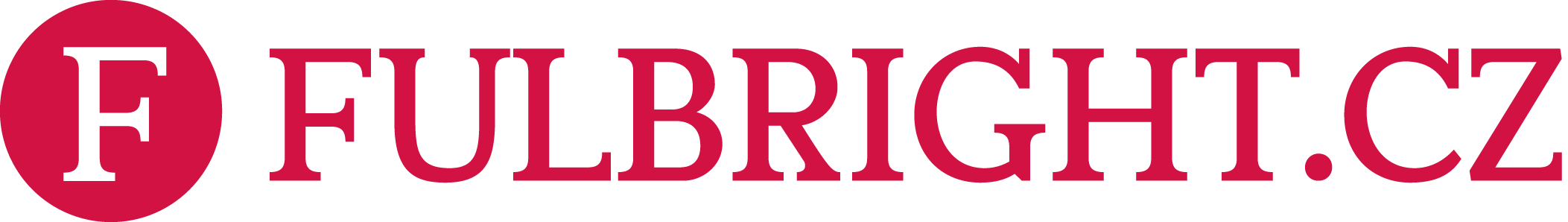 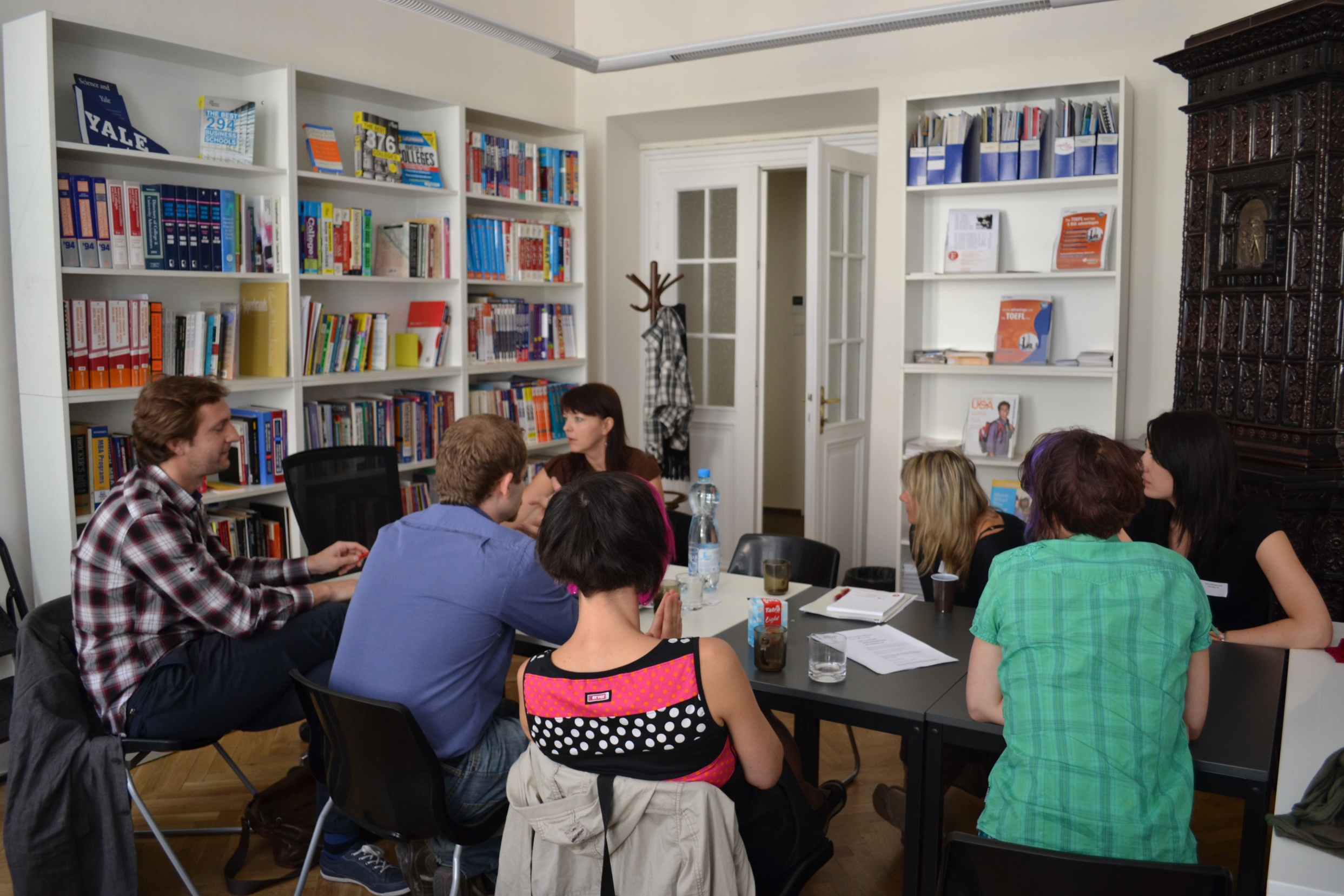 Akademické, odborné a osobnostní kvality 

Smysl a náplň pobytu v USA

Dlouhodobé cíle a motivace
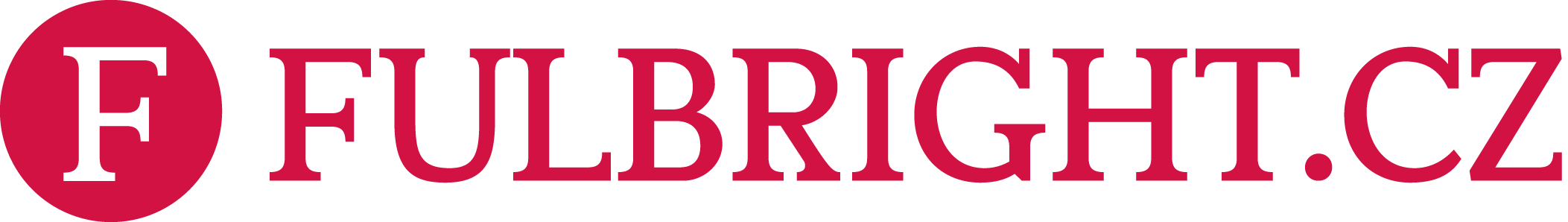 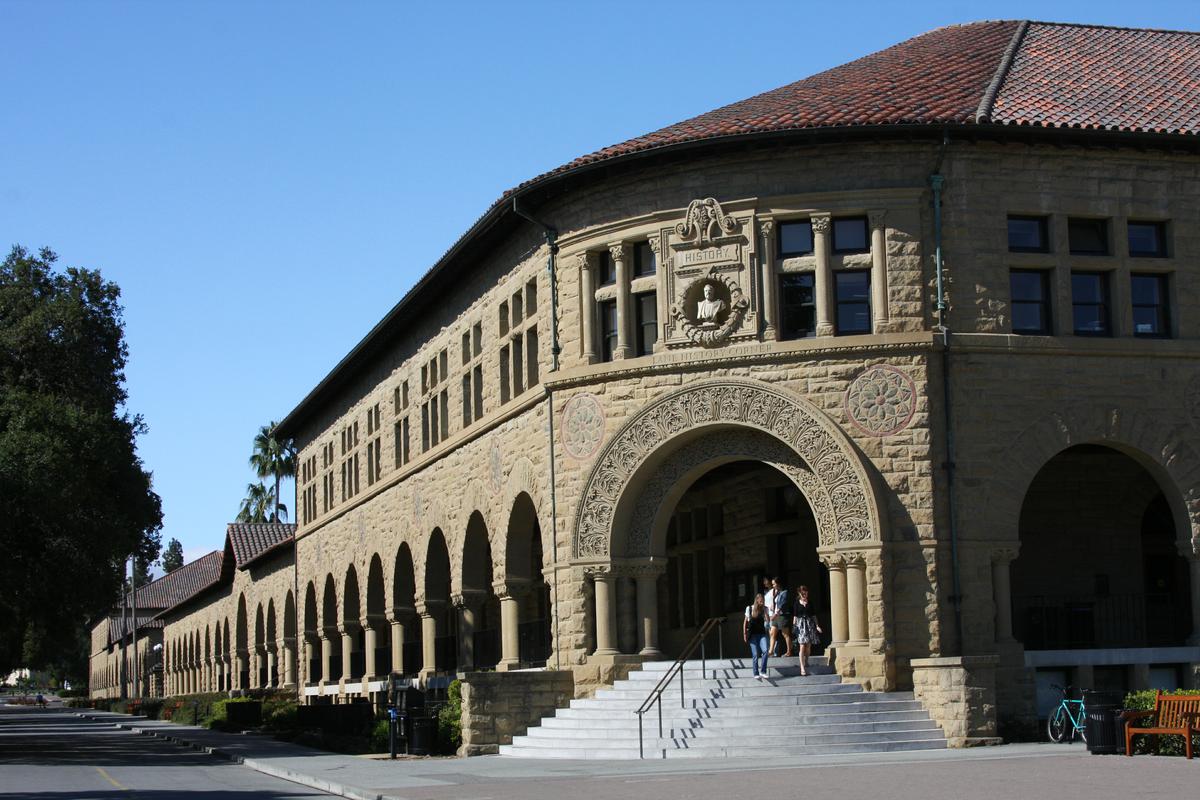 Stipendium pro vědce a přednášející

Fulbright-Masarykovo stipendiumpro postdoktorandy a pokročilé vědce

Letní instituty amerických studií

Proshek-Fulbrightovo stipendium pro lékaře

Fulbright-Schumanovo stipendium

Výměny učitelů ZŠ a SŠ
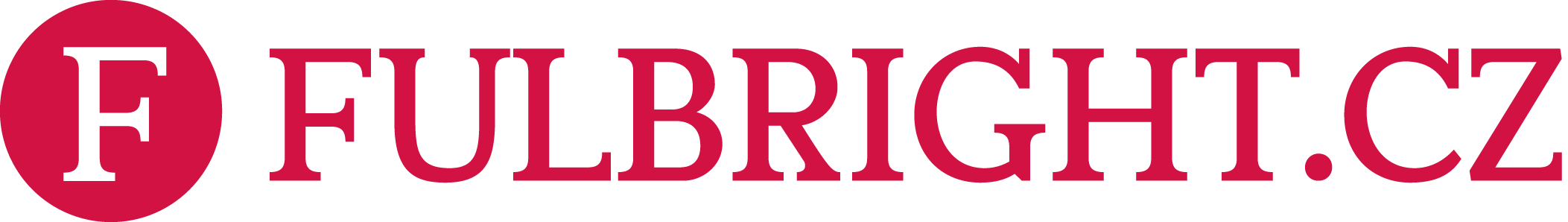 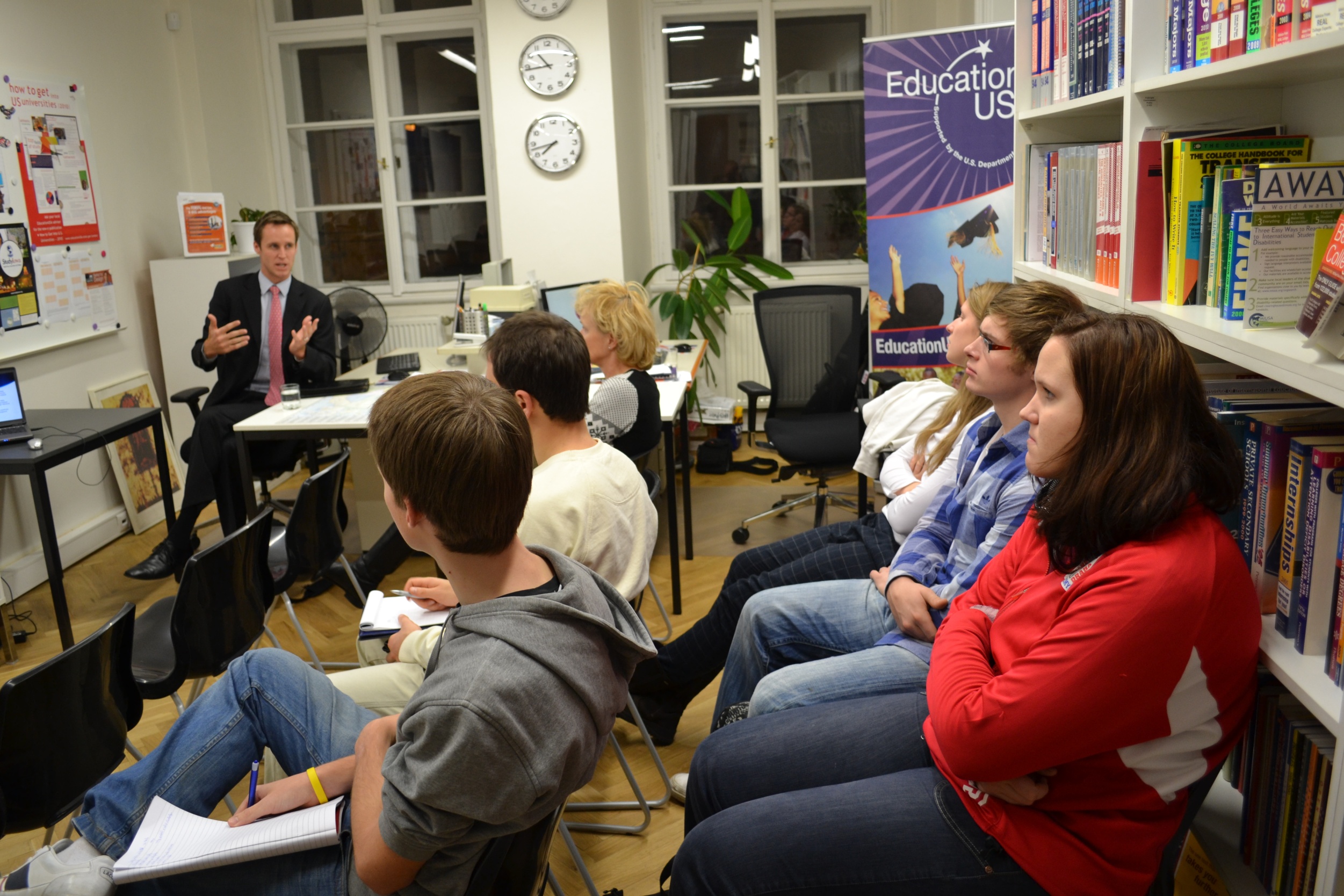 Poradenské centrum sítě EducationUSA

Semináře o studiu v USA
Knihovna učebnic a katalogůIndividuální konzultace

Pomoc s přihláškou a esejemi

Webovská stránka a Facebook
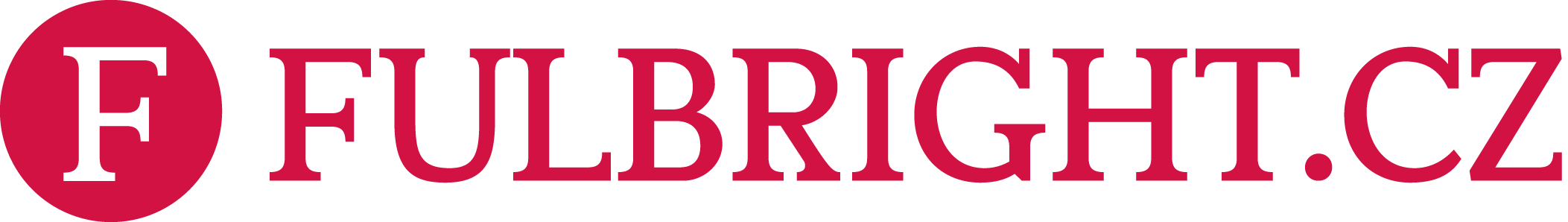 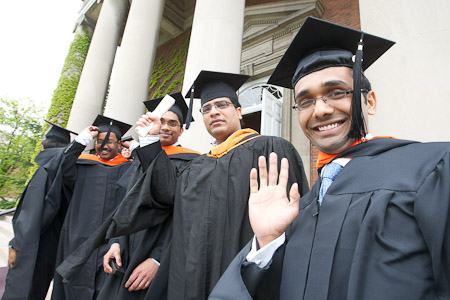 Dá se to zvládnout

Je to pouze na vás

Nejste na to sami

Stojí to za to úsilí!
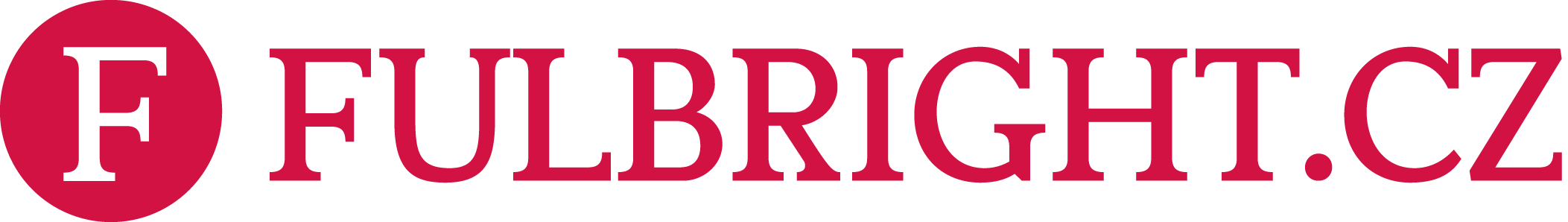 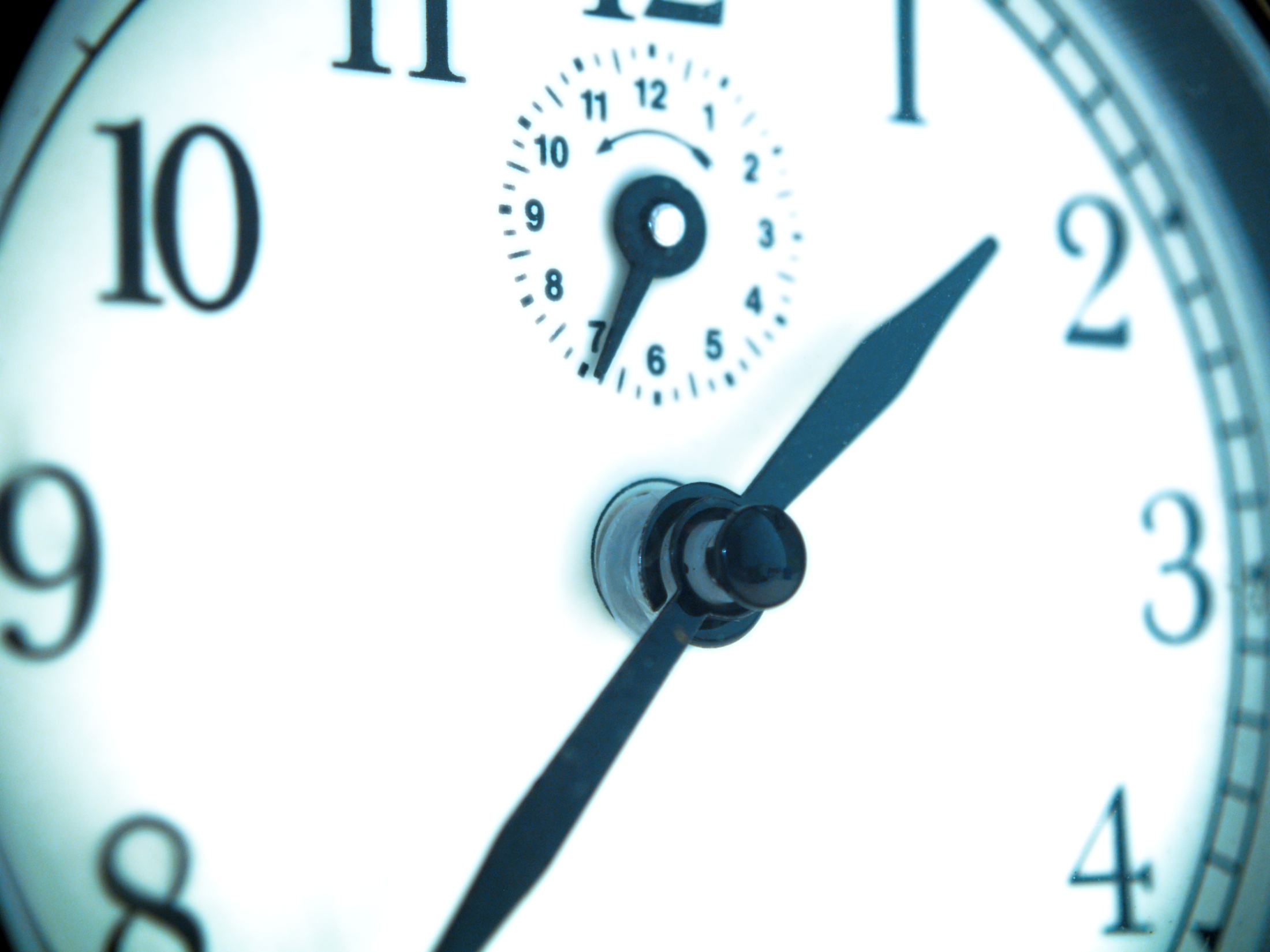 Začněte včas!
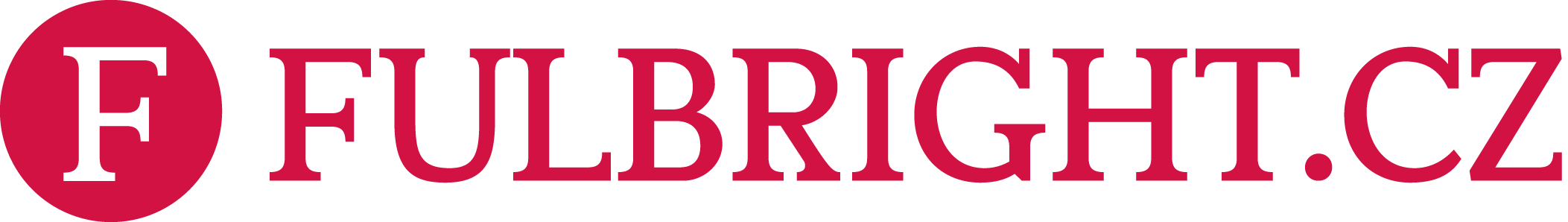